Здоровый образ жизни
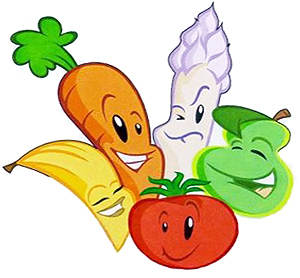 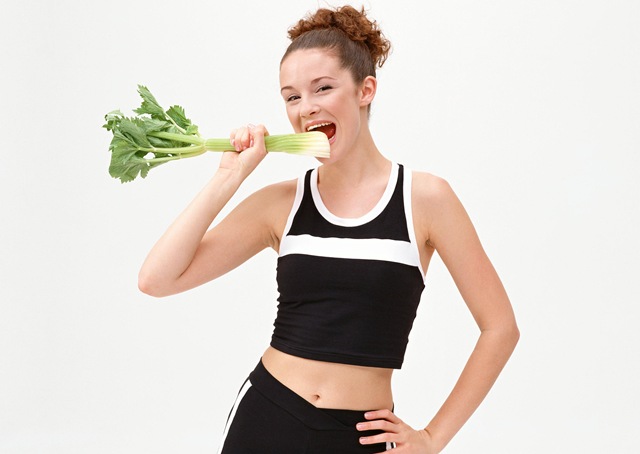 Здоровый образ жизни помогает нам выполнять наши цели и задачи, успешно реализовывать свои планы, справляться с трудностями, а если придется, то и с колоссальными перегрузками. Крепкое здоровье, поддерживаемое и укрепляемое самим человеком, позволит ему прожить долгую и полную радостей жизнь. Как правильно относиться к своему организму и поддерживать его в тонусе? Эти советы в определенной мере подойдут каждому сознательному человеку, решившему стать на тропу оздоровления и привести свою жизнь в порядок.
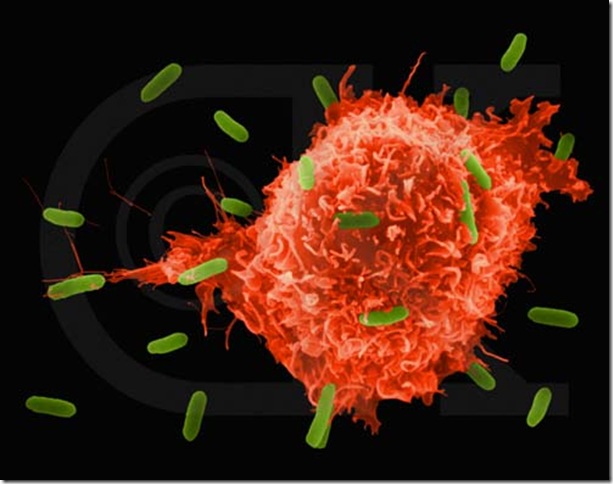 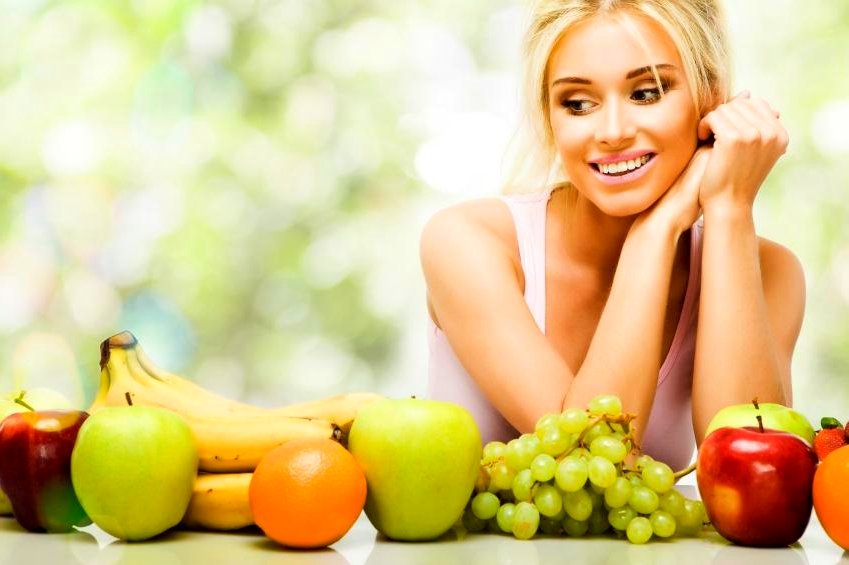 В нашей стране от ОРВИ и сезонного вируса страдает более 30 миллионов человек ежегодно. Причиной этому является то, что более чем у 80% населения слабый иммунитет. Чтобы иммунная система работала, как часы, ее надо поддерживать ежедневно, а не только в период эпидемий гриппа! С одной стороны, иммунная система  защищает организм, а с другой — её состояние зависит от общего здоровья человека. Если индивид активен, крепок, подвижен, и жизнерадостен, то и иммунитет у него будет в порядке, а если слаб и пассивен, то иммунная система будет соответственной. Как же зарядить свой иммунитет? Ответ прост — вести здоровый образ жизни.
1. Занимайтесь спортом.
Физическая нагрузка улучшает общее состояние организма и работу лимфатической системы, выводящей токсины из организма. Тем не менее, не стоит слишком усердствовать. Всего 30-60 минут спорта в день позволяет вас стать здоровее, в то время как более серьезные нагрузки сделают вас слабее. Обязательно включайте в программу отжимания – они способствуют лучшей работе легких и сердца. Обязательно делайте упражнения на пресс — это улучшит работу желудочно-кишечного тракта и мочеполовой системы.
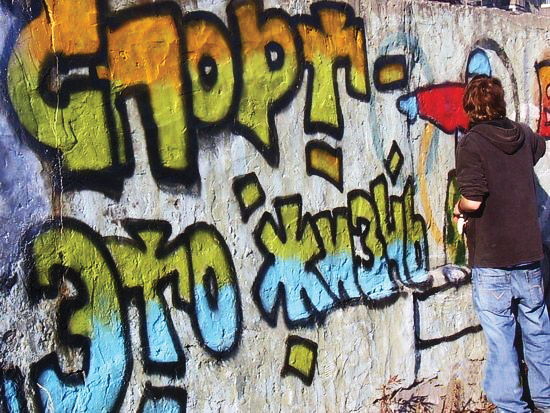 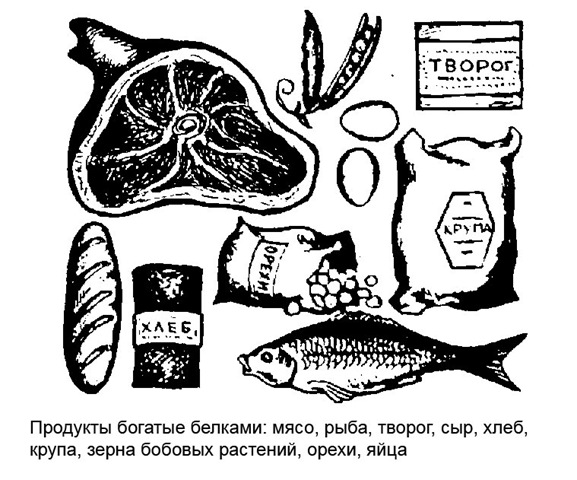 2. Больше витаминов
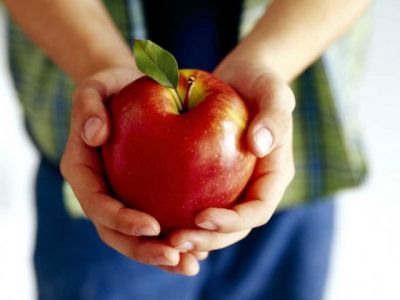 3.Употребляйте белок
4.Пейте чай.
Всего 5 чашек горячего чая в день значительно укрепляют ваш организм. Из обыкновенного черного чая выделяются вещества, которые повышают активность кровяных клеток, ответственных за иммунитет организма. Стоит отметить, что все это относится только к качественным сортам чая.
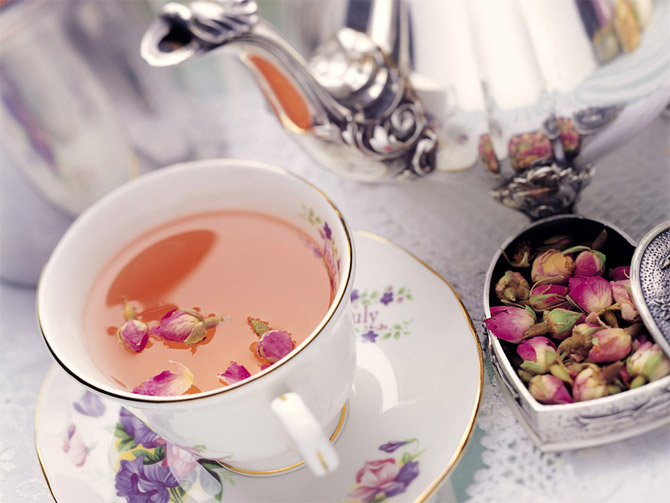 5. Закаляйтесь!
6.Веселитесь!
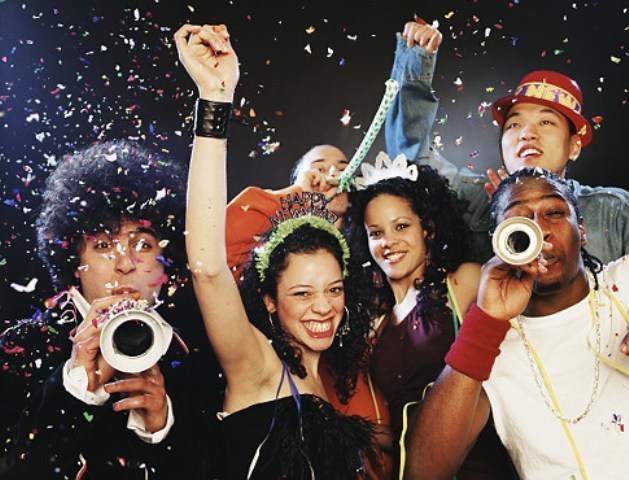 Согласно исследованиям, люди, имеющие положительный эмоциональный стиль — счастливы, невозмутимы и полны энтузиазма, а также менее подвержены простудам. Веселье и здоровый образ жизни неотделимы друг от друга
7. Займитесь медитацией
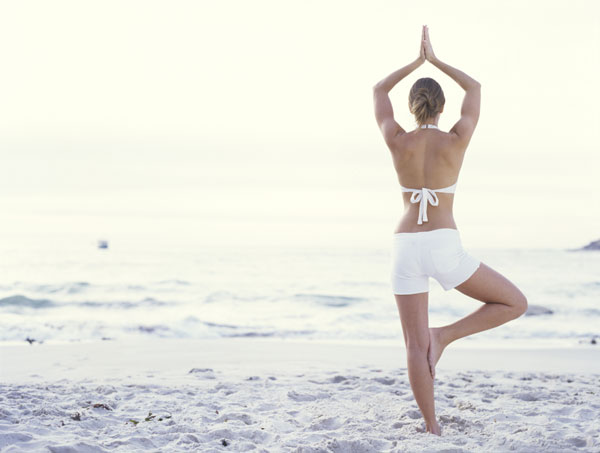 “Спокойный разум — спокойное тело”.
8.Не нервничайте!
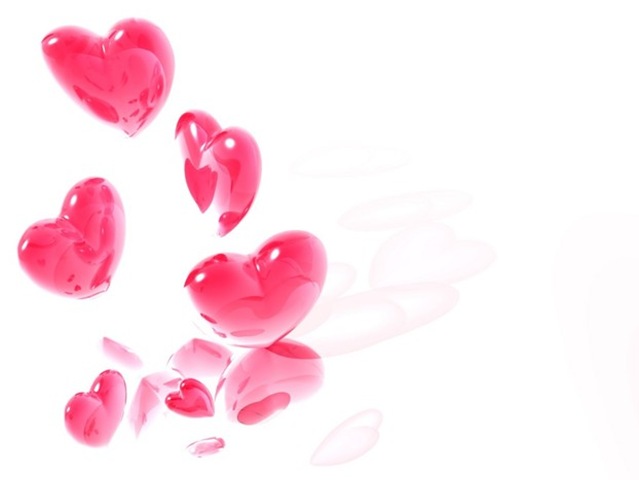 Длительный стресс наносит мощнейший удар по иммунитету. Повышая уровень негативных гормонов, он подавляет выделение гормонов, помогающих сохранить здоровье. Научившись бороться со стрессом, вы остановите поток лишних гормонов, которые как раз и делают вас толстой, раздражительной и забывчивой
9. Спите
Крепкий сон — один из лучших способов оставаться здоровым. Люди, которые спят по 7 — 8 часов, однозначно поступают правильно. А вот больше 8 часов спать не рекомендуется.
Рекорд на самое долгое отсутствие сна составляет 18 дней, 21 час и 40минут. Рекордсмен рассказал о галлюцинациях, паранойе, ухудшение зрения, о проблемах с речью, концентрацией и памятью.
10. Мойте руки!
Когда вы моете руки, делайте это дважды. Когда ученые из Колумбийского университета занимались изучением данной проблемы у добровольцев, то обнаружили, что однократная мойка рук не имеет практически никакого эффекта, даже если люди использовали антибактериальное мыло. Поэтому мойте руки дважды подряд, если хотите отогнать простуду.
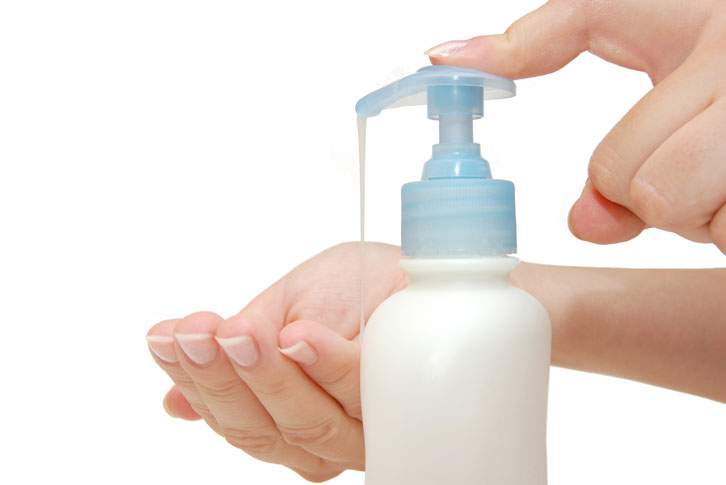 11. Посещайте сауну
Раз в неделю побывайте в сауне. Зачем? Потому что согласно исследованиям, проведенным в Австрии в 1990 году, добровольцы, которые часто бывали в сауне, в два раза меньше болели простудой по сравнению с теми, кто вообще не ходил в сауну. Скорее всего, горячий воздух, вдыхаемый человеком, уничтожает вирус простуды. Уже сейчас в большинстве спортзалов есть свои сауны
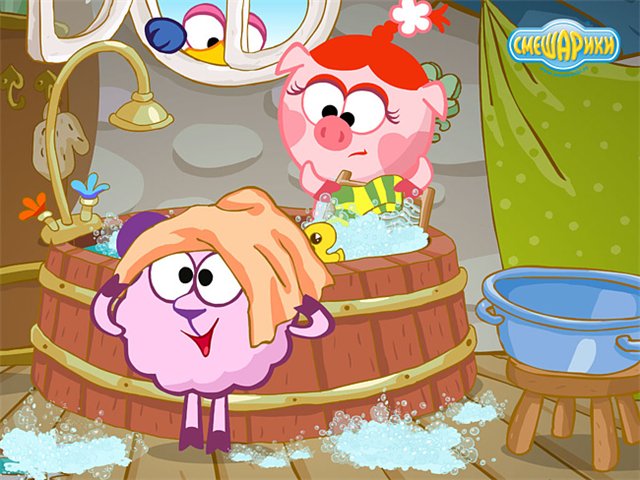 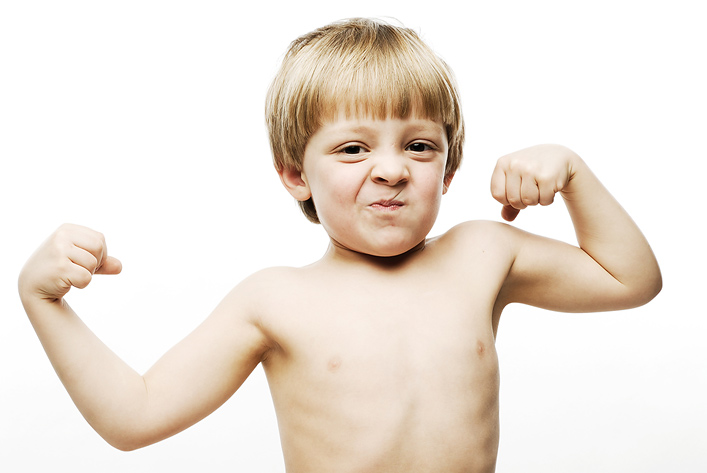 Хотите быть здоровыми — ведите здоровый образ жизни. Ваш новый девиз: нет лежанию на диване, больше физических упражнений и свежего воздуха! Стресс — основной враг иммунитета, гоните от себя всякие переживания и меньше нервничайте. Постарайтесь получить как можно больше положительных эмоций и позаботьтесь о правильном питании.